Calculus II for MGMT – Introduction to Vectors & MatricesLinear Systems of Equations
Mathematics for Management
Supplementary Electronic Materials
Linear Systems of Equations
Lines in the plane & systems of equations in 2 variables
Lines in space & systems of equations in 3 variables
N-variable systems &
Gaussian Elimination
Determining the point of intersection of two lines, i.e. solving a system of two linear equations with two variables (1/ 4)
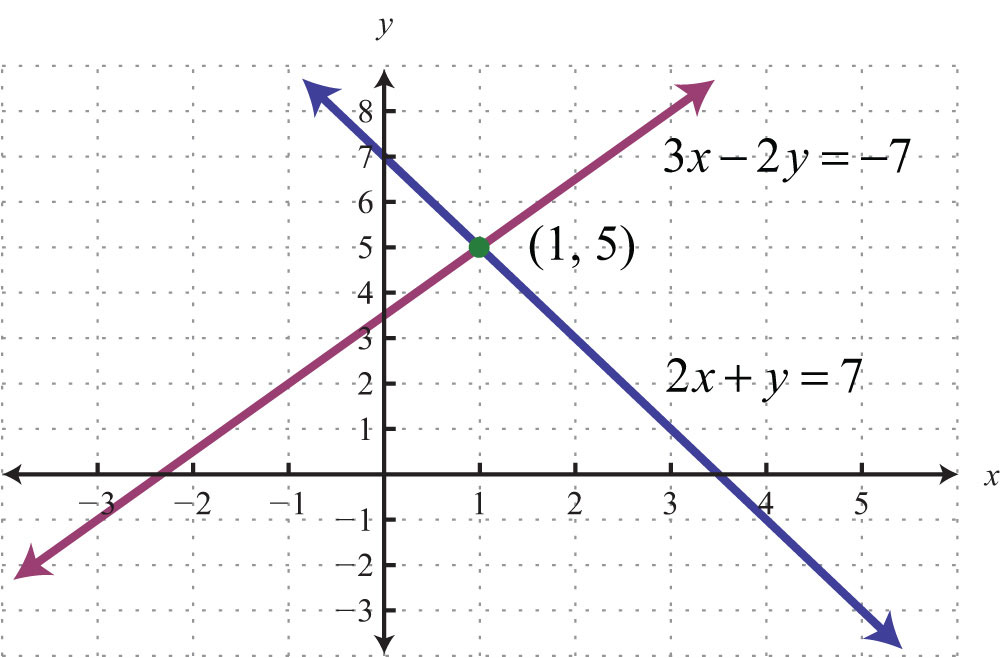 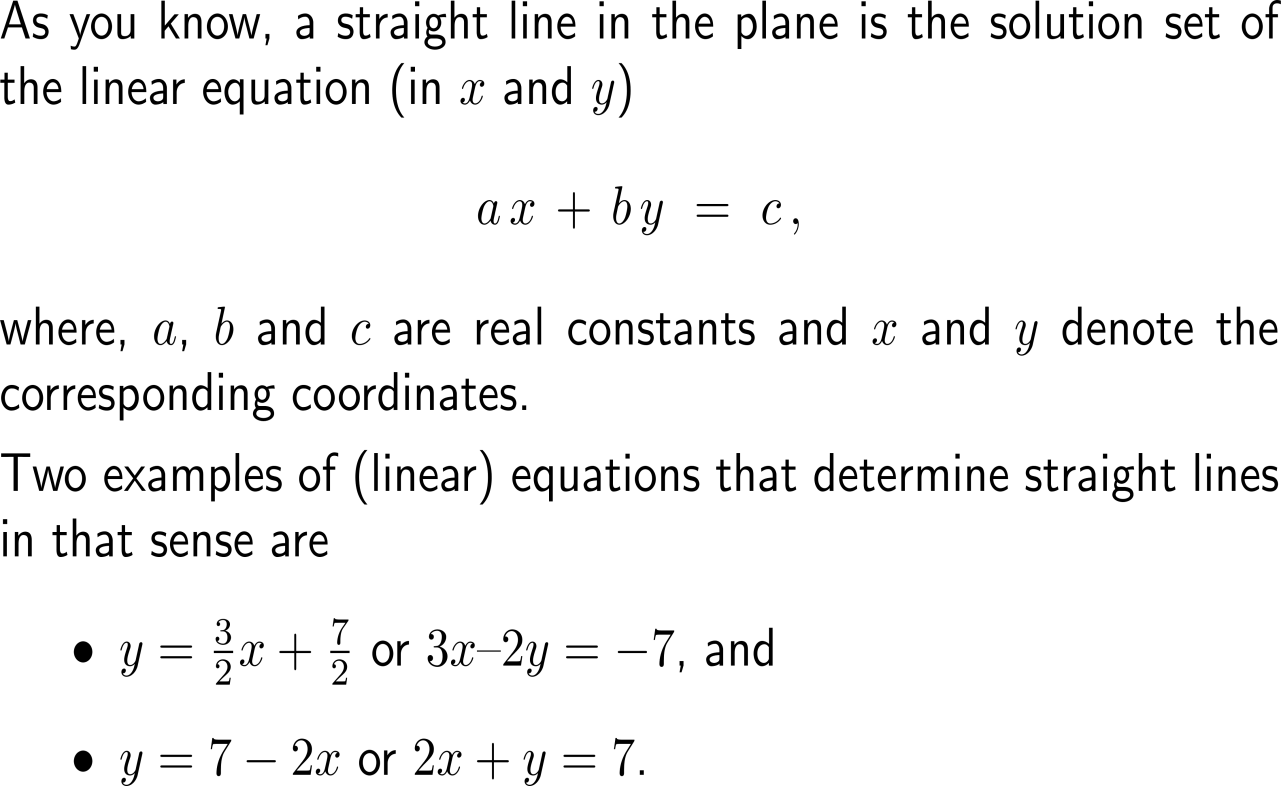 Determining the point of intersection of two lines, i.e. solving a system of two linear equations with two variables (2/ 4)
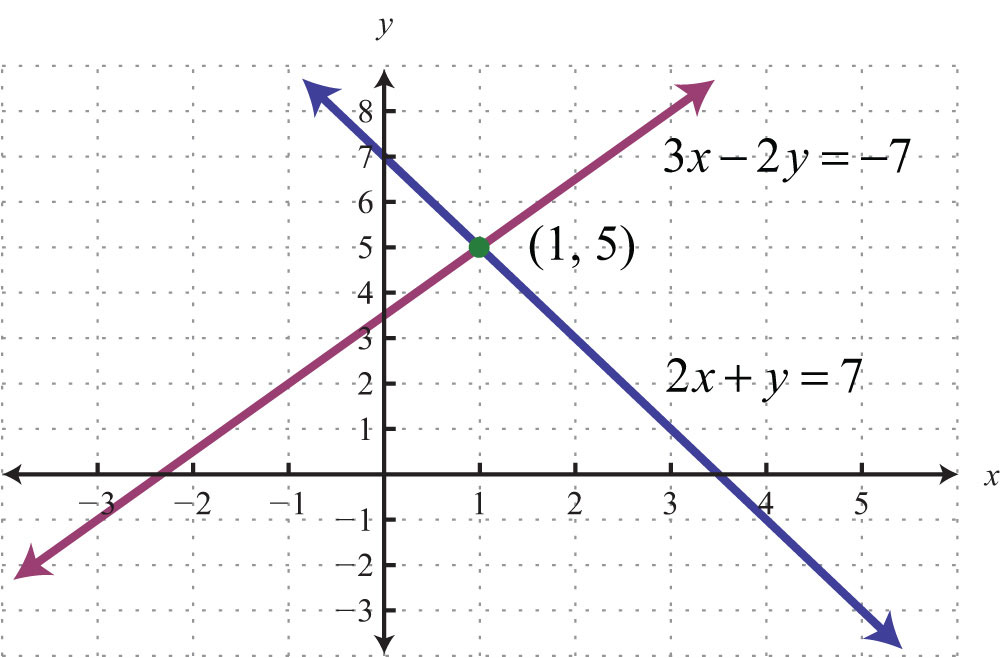 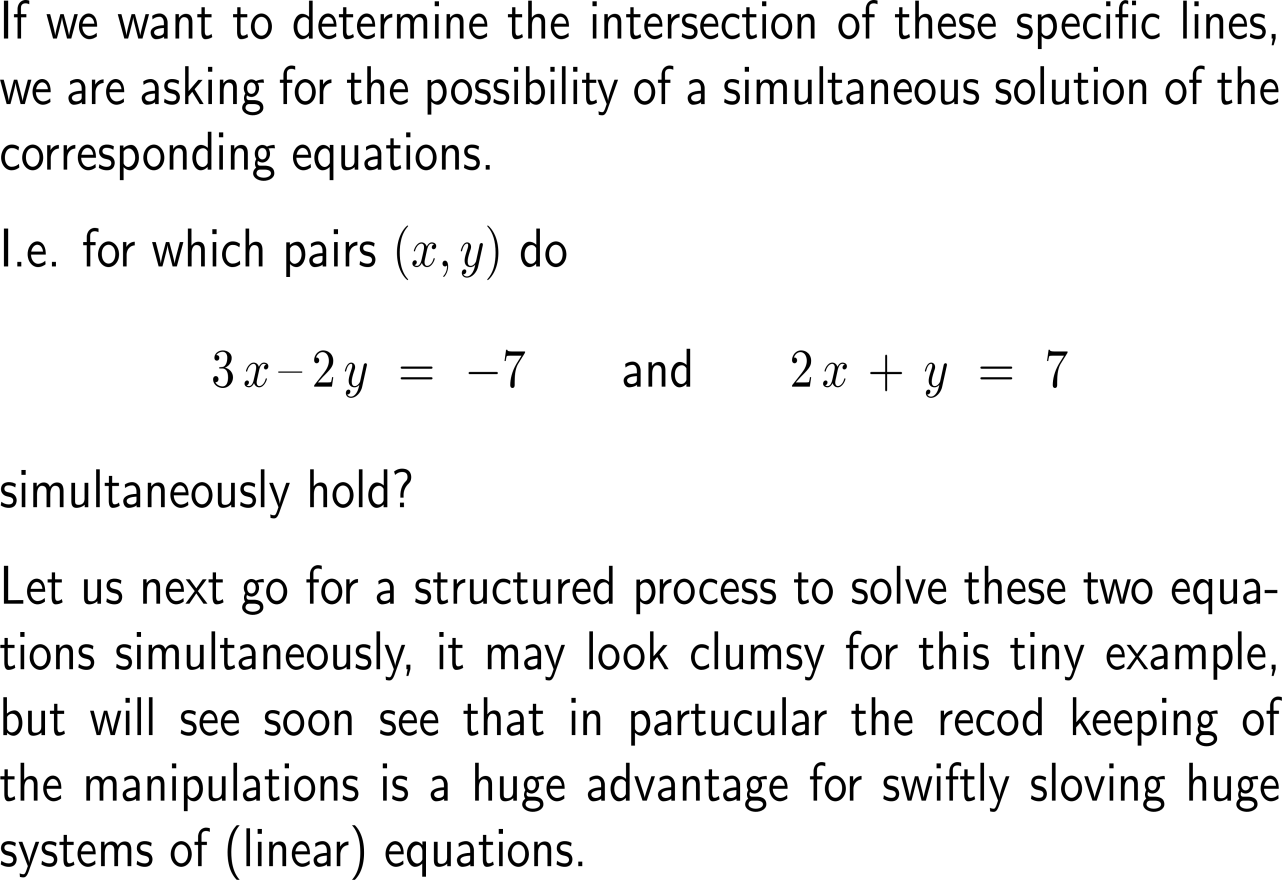 Determining the point of intersection of two lines, i.e. solving a system of two linear equations with two variables (3/ 4)
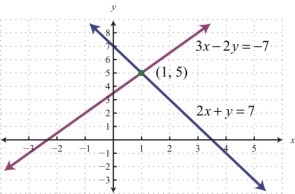 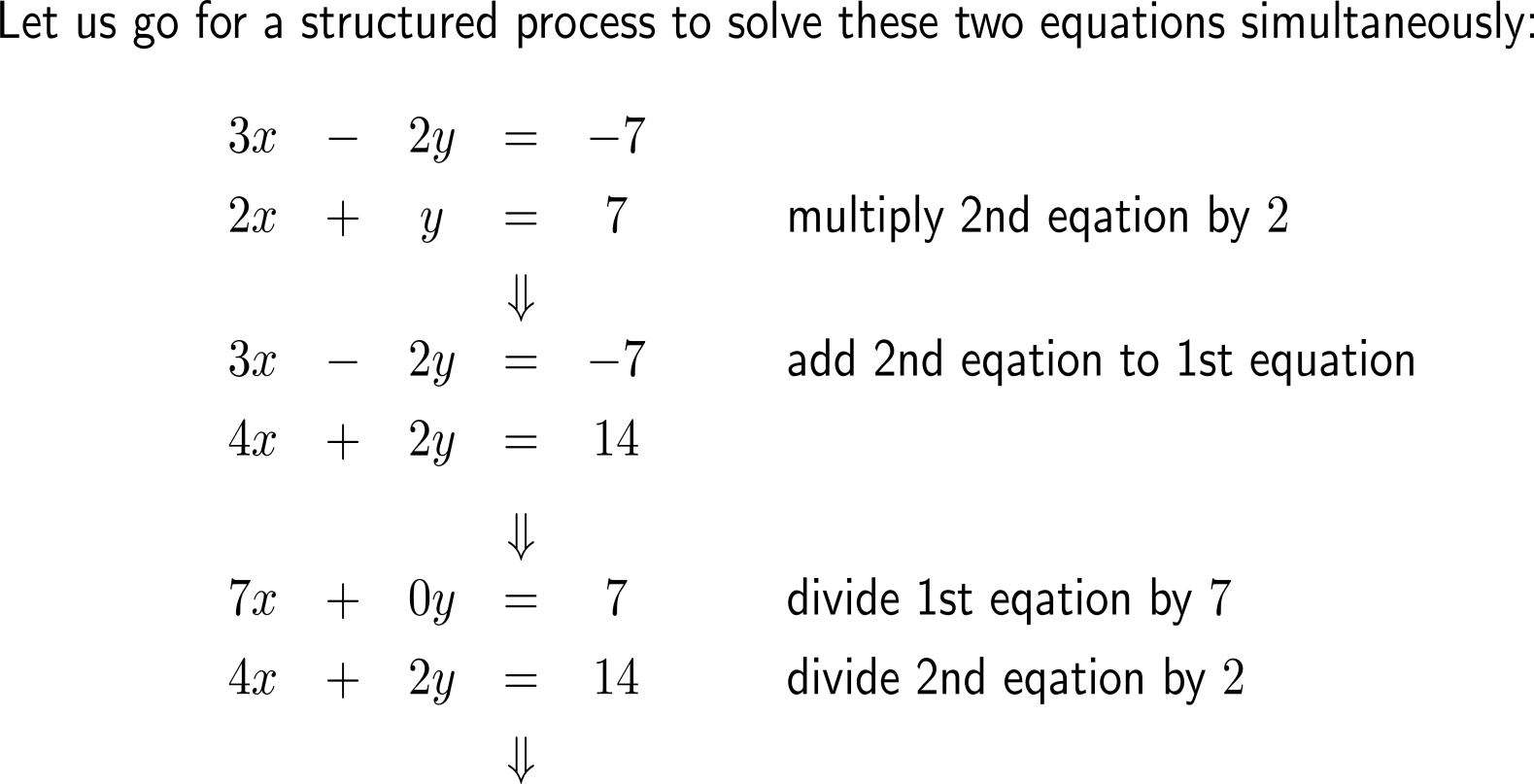 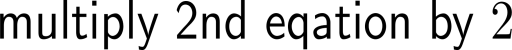 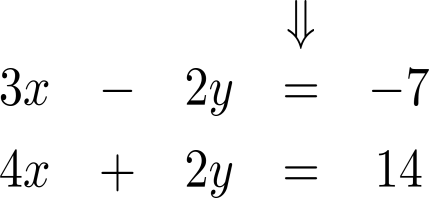 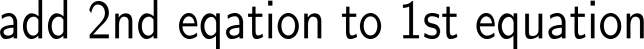 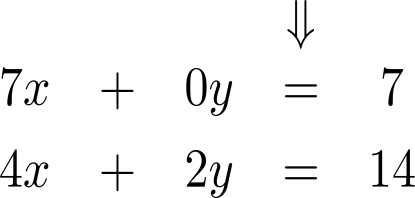 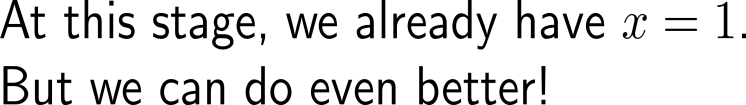 Determining the point of intersection of two lines, i.e. solving a system of two linear equations with two variables (4/ 4)
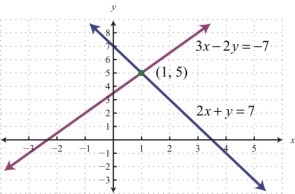 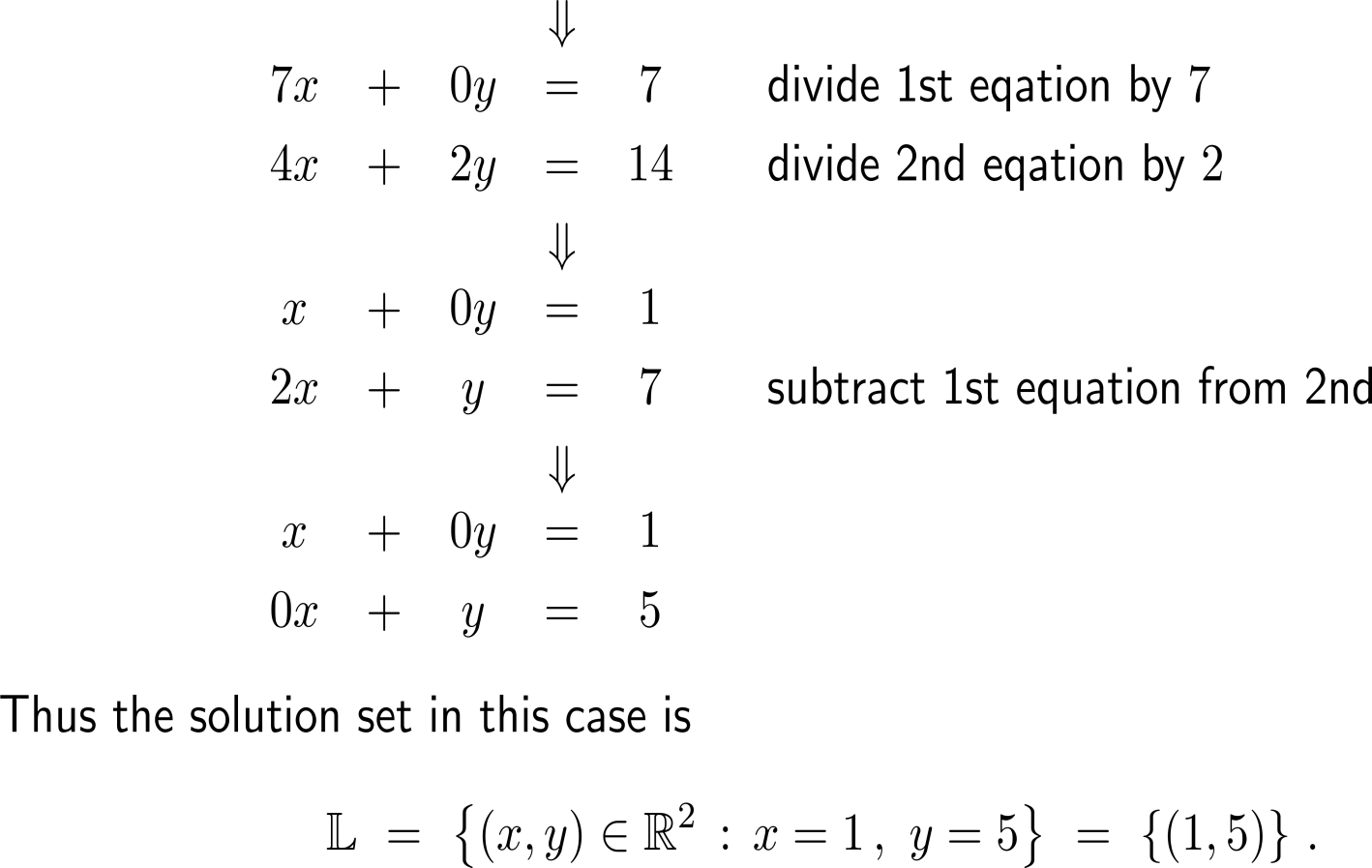 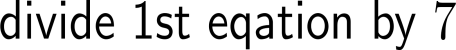 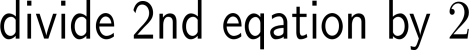 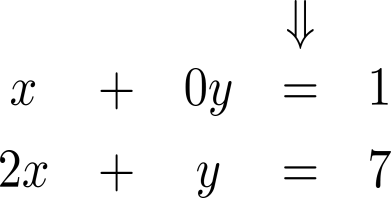 normalization
of a variable
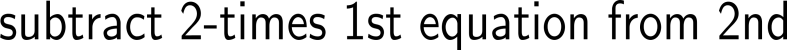 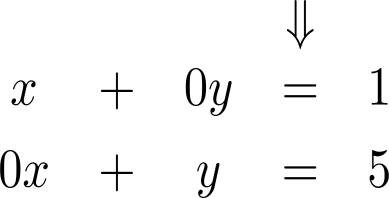 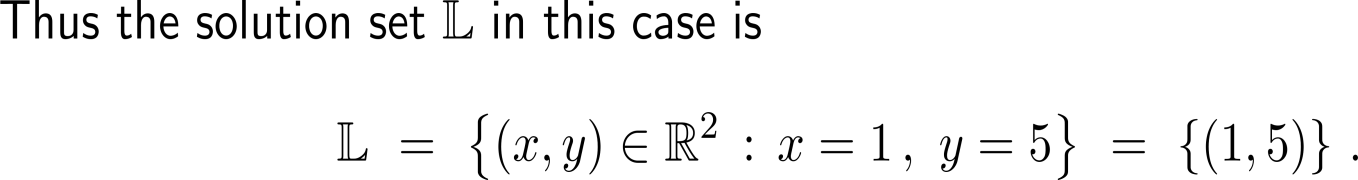 Example:Applying the elimination procedure
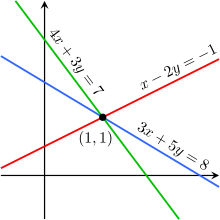 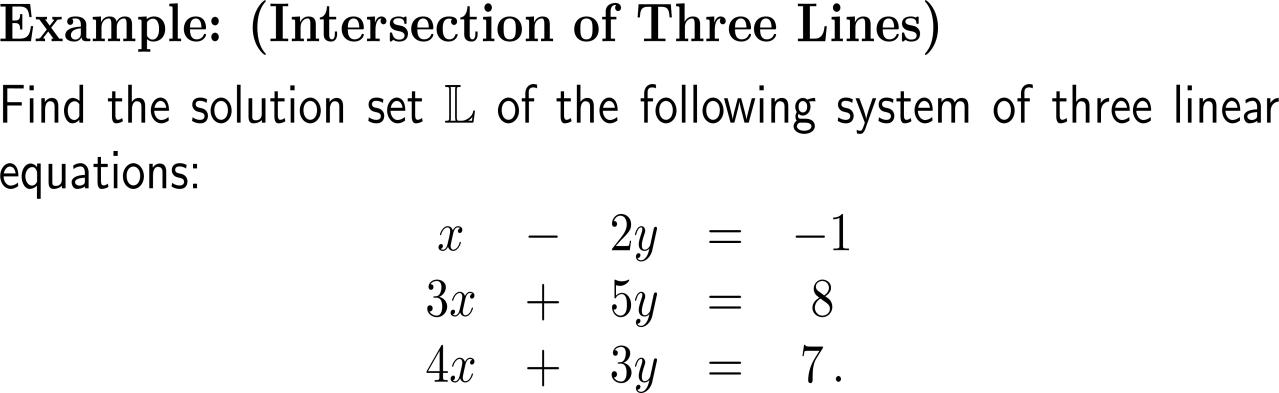 Example:Applying the elimination procedure
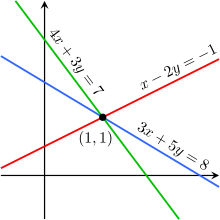 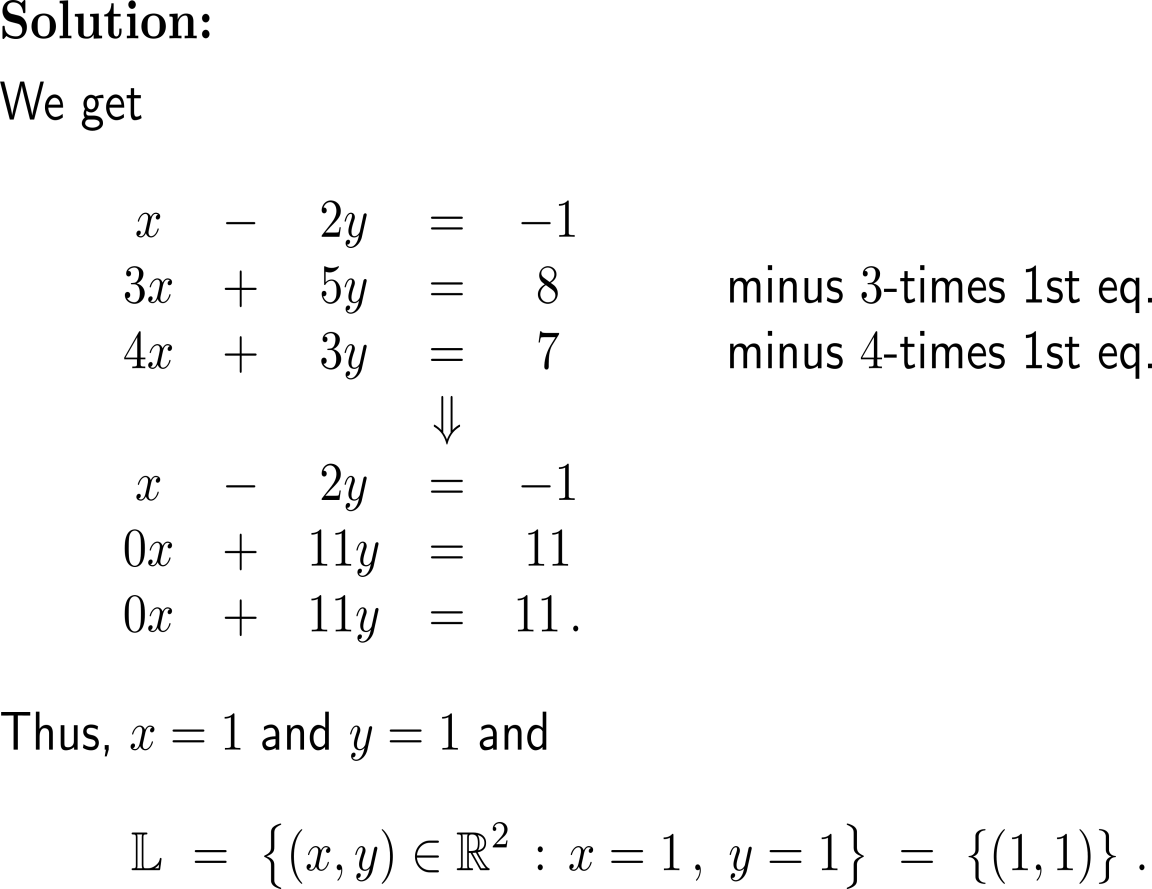 Summary:Elementary operations to gain the upper echelon form
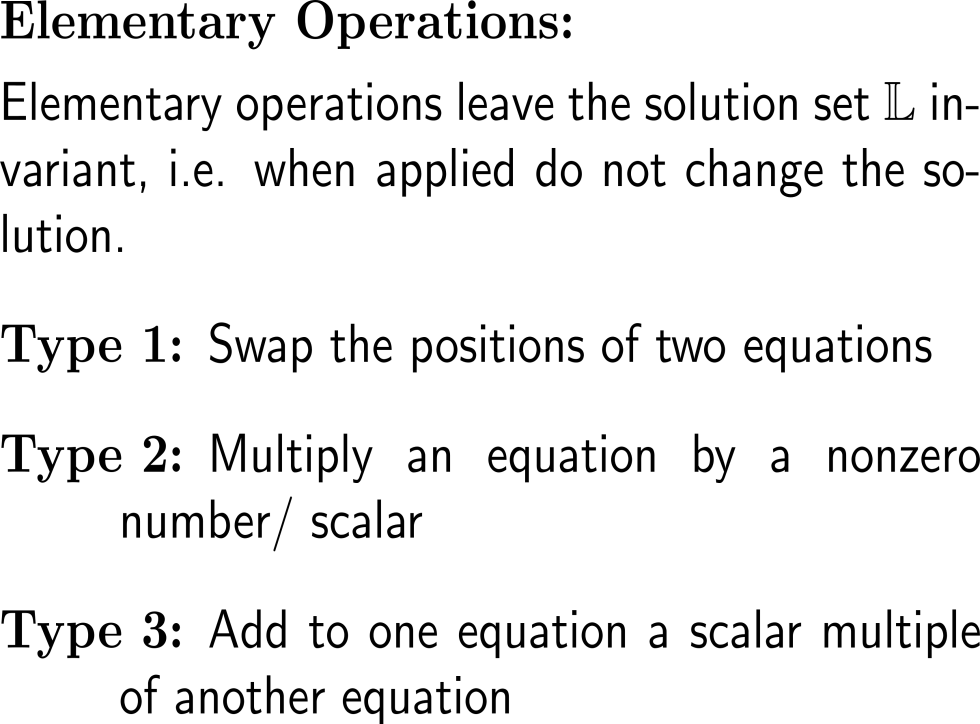 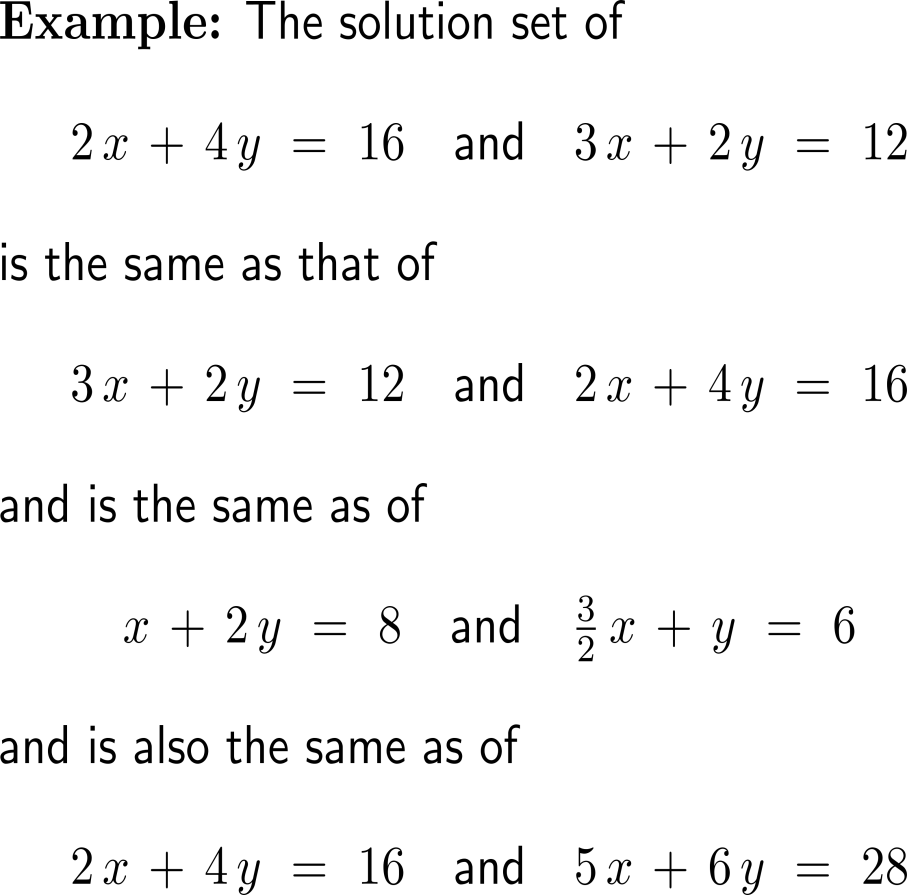 Type 1
Type 2
Type 3
Of course, depending on the mutual position of the two lines there can as well be no or infinitely many points of intersection
consistent
inconsistent
independent
dependent
no solution
(parallel)
one solution
(intersect)
 solutions
(identical)
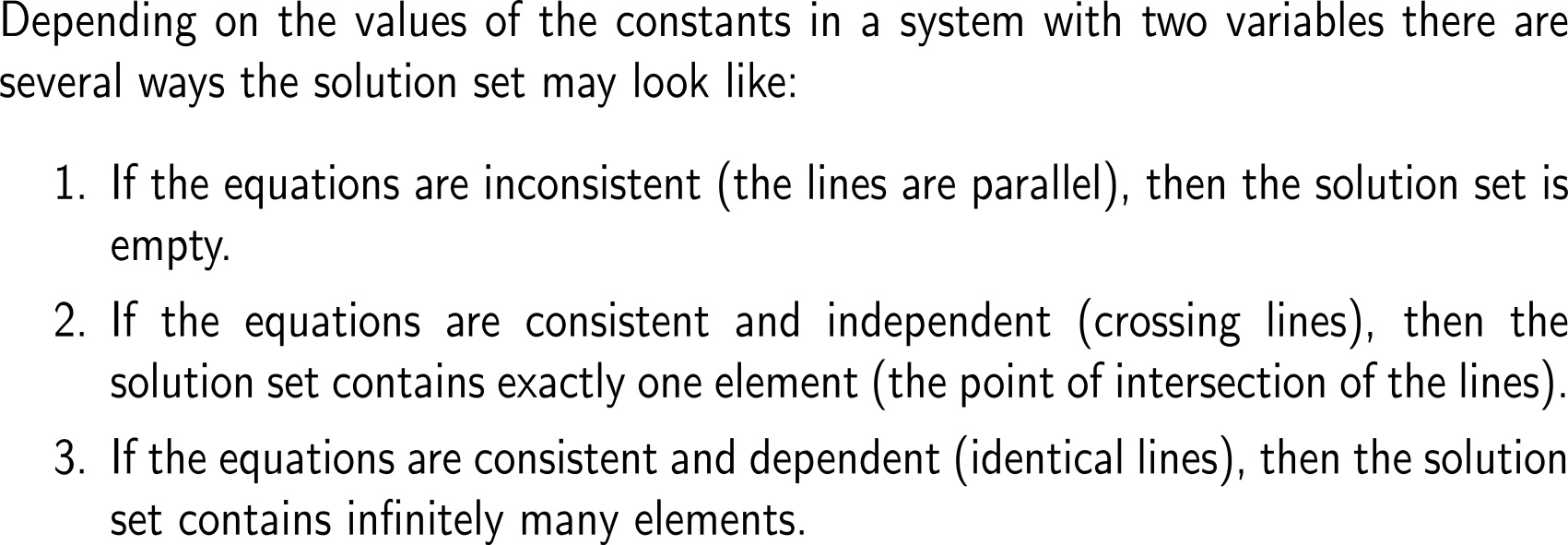 Example:The structure of the solution set
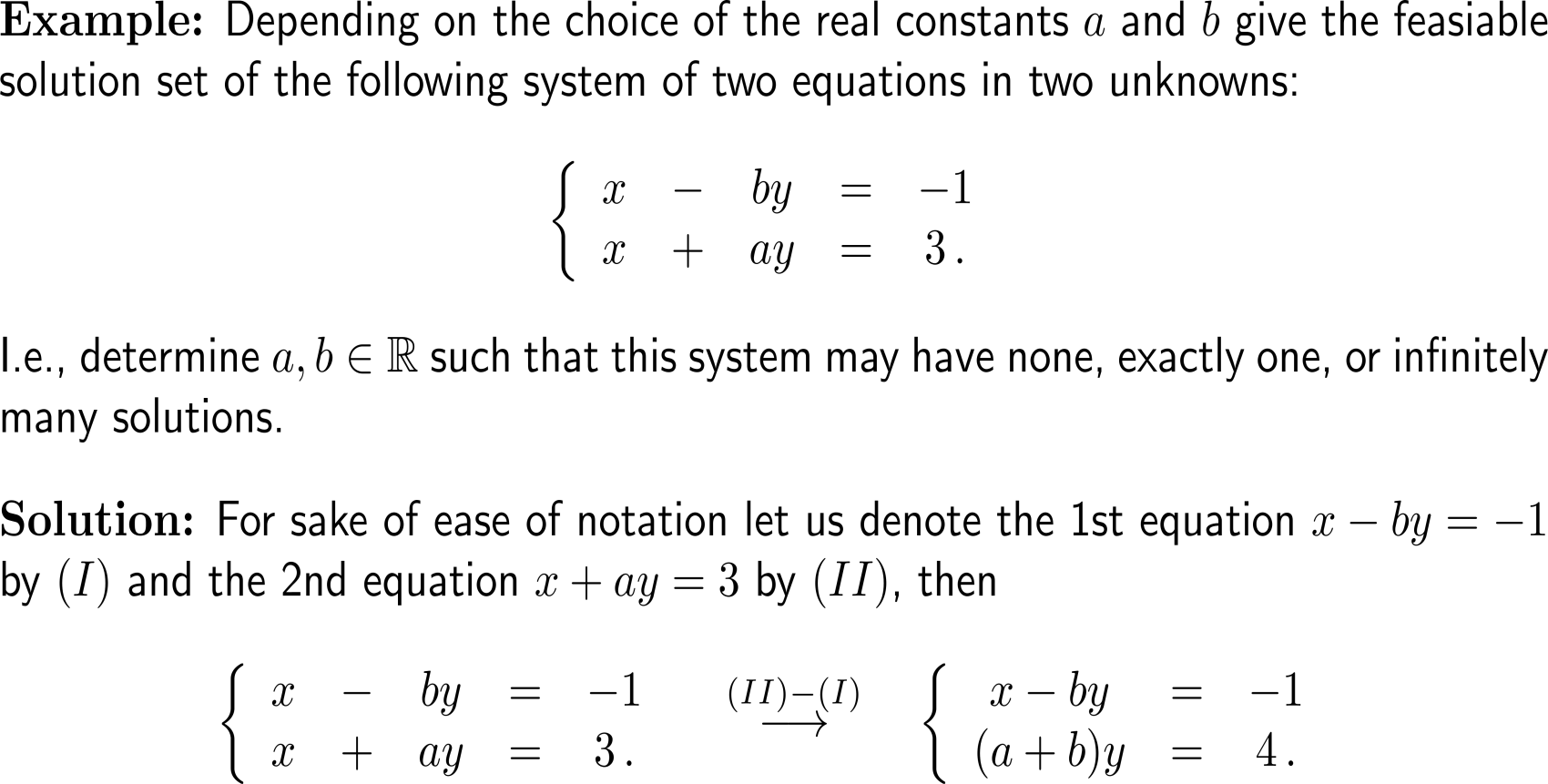 Example:The structure of the solution set
inconsistent
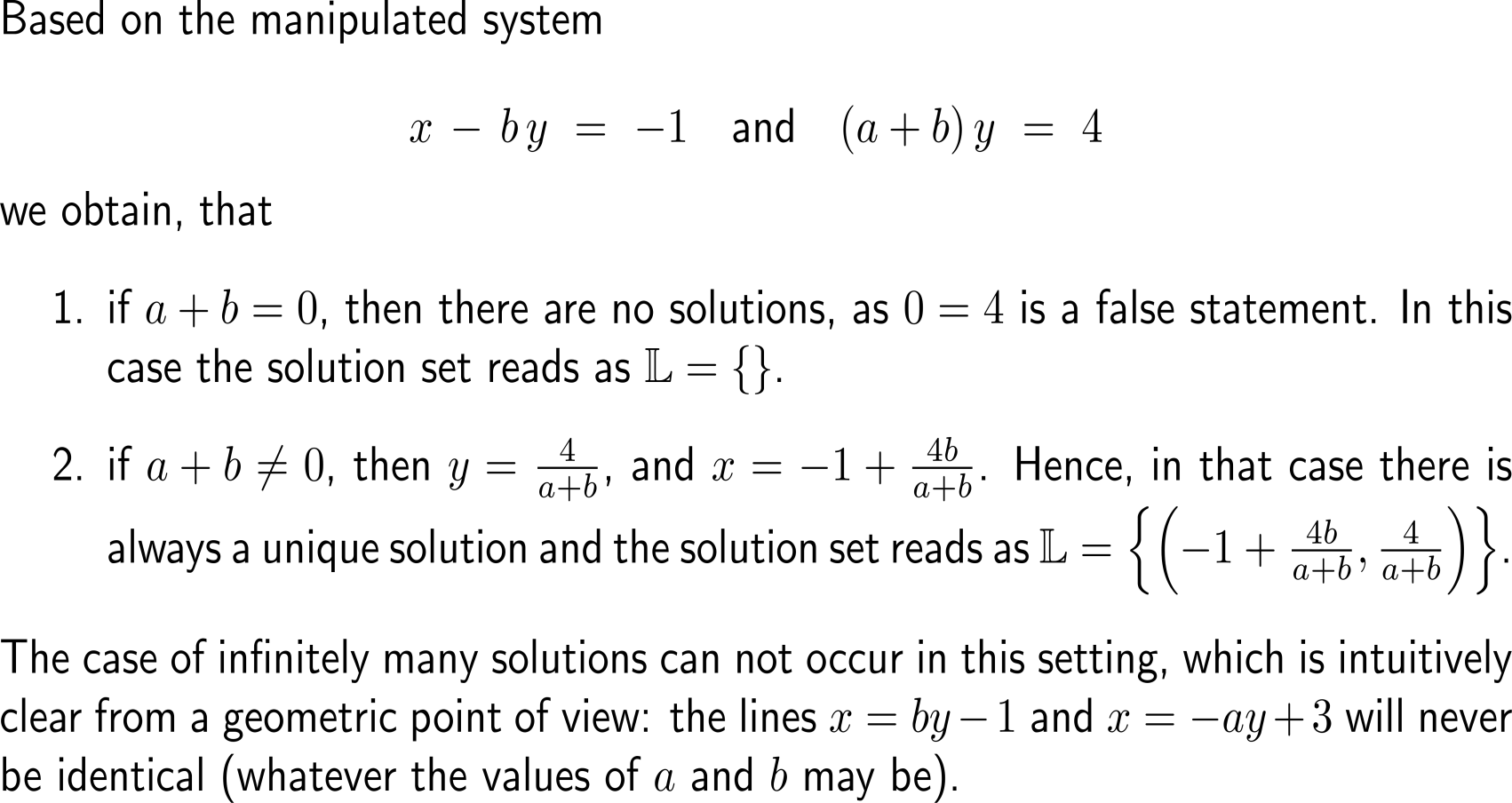 no solution
(parallel)
independent
one solution
(intersect)
dependent
 solutions
(identical)
Calculus II for Management